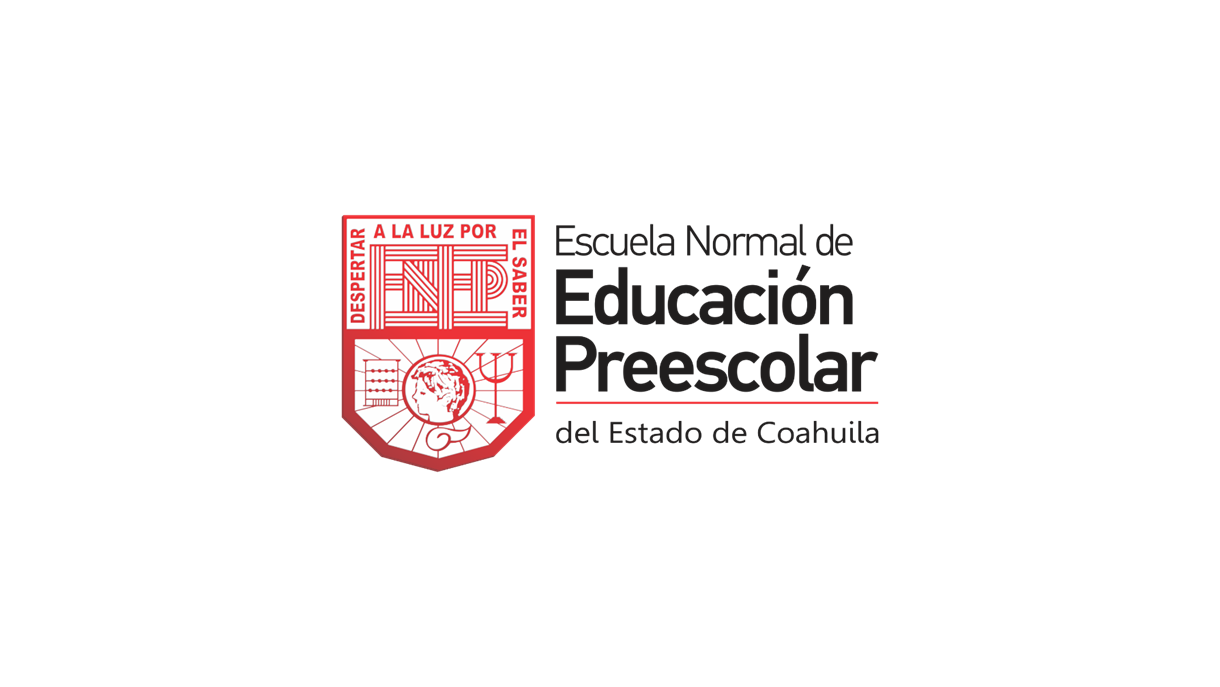 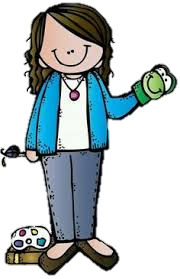 Diario de campo de la alumna practicanteJardín de niños “Eutimio Alberto Cuellar Goribar” 2°A Nombre de la alumna practicante:Diana Sofia Gutierrez Zapata
Diario de la alumna
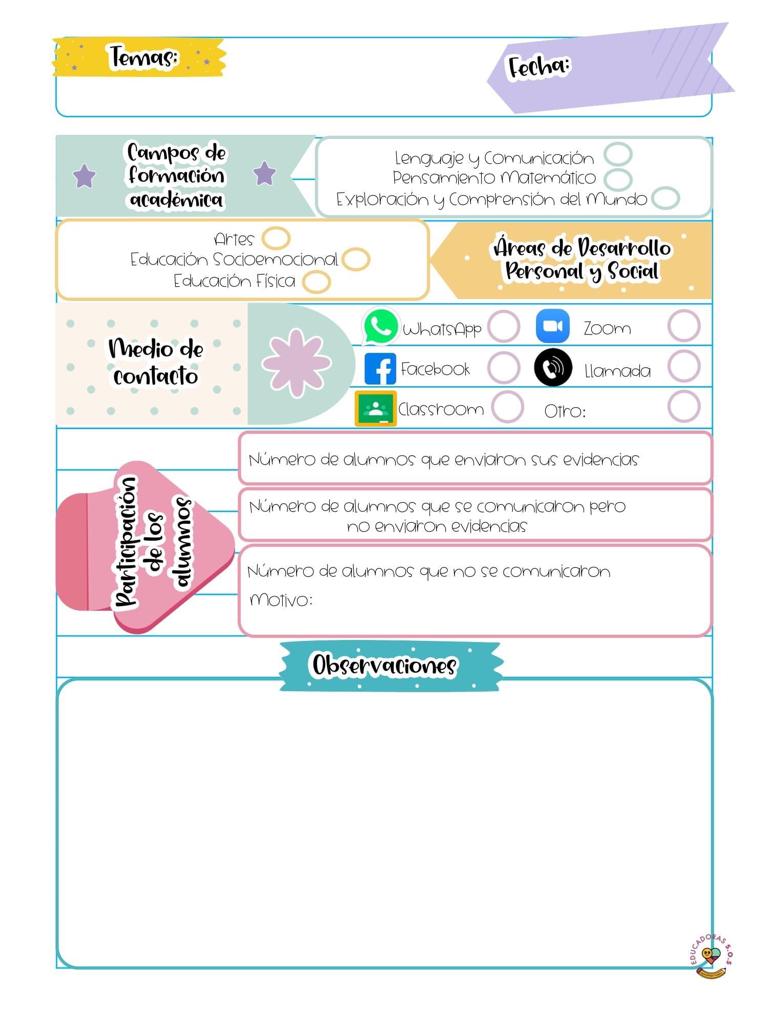 Jardín de niños “Eutimio Alberto Cuellar Goribar” 
2°A 
Nombre de la educadora practicante
Diana Sofia Gutierrez Zapata
17 de mayo de 2021
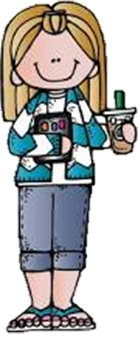 Los alumnos mandan las evidencias por semana en la recopilación del álbum 
Los alumnos se dividen en dos grupos para tomar las salas de Facebook y se conectan en días rotativos, se conectaran el jueves 10:30  am
De la intervención de la clase virtual reflexiona acerca de:
¿Cómo desarrolle la clase?
El día de hoy se realizo un video en el cual los alumnos escucharon como pueden cuidarse a ellos mismos, así como cuidar sus pertenencias, en este caso los juguetes, así como la explicación de la actividad y evidencia. 
Como segunda actividad se realizo la investigación de un musicógrama, así como se menciono que anteriormente ya habíamos trabajado con uno, pero en esta ocasión ahora lo tendrían que hacer ellos con su canción favorita. 

¿Que mejoras puedo realizar?
Estar al pendiente del tiempo, porque era muy poco el tiempo para que los alumnos realizaran la actividad.